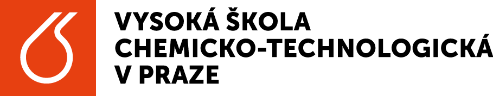 Aktuální poznatky a projekty v oblasti syntetických paliv
Daniel Maxa
Ústav udržitelných paliv a zelené chemie, VŠCHT Praha
Definice
Paliva vyrobená syntézou ze vstupních složek, nikoli rafinací nebo biotechnologicky
Pre - Green Deal (uhlí, zemní plyn)Motivace: dostupnost a cena ropy („peak oil“, neobnovitelnost ropných rezerv, dostupnost)
Katalytická hydrogenace uhlí (Kohleöl, Bergius proces, 1913; 1932 – devět průmyslových výrob v Německu)
Fischer - Tropschova syntéza na bázi ne-ropných fosilních surovin (1910), zplyňování uhlí, FT a zpracování uhlovodíků Sasol (JAR) Bintulu (Malajsie) Shell MDS (Middle Distillate Synthesis), 500 000 t/r kapalných produktů a vosku (GTL)ORYX GTL (Qatar), ca 2 000 000 m3/r
Post – Green Deal (biomasa… a „uhlíkově neutrální a negativní“ suroviny)
Biomass to liquid (BTL)
Electrofuels (e-fuels)Syntéza ze „zeleného“ vodíku a CO2 zachyceného z technologických procesů (CCU) nebo z atmosféry (DAC)Zpracování/rafinace na finální e-paliva
Power-to-Gas (PtG) and Power-to-Liquid (PtL), Power to X (PtX)Další produkty: Plyny, alkoholy, amoniak, případně samotný vodík
2
Aktuální poznatky a projekty v oblasti syntetických paliv
[Speaker Notes: Definice

Peak oil – ropný zlom. Maximum spotřeby, po němž cena roste a spotřeba klesá až do vyčerpání zásob. Původně předpokládaný zlom v 70-. Letech (ropná krize) se posunul na rok cca 2010, kdy bylo dosaženo nového maxima těžby v USA

Katedra syntetických paliv na VŠCHT]
Výzkum v oblasti syntetických paliv a zdrojů pro jejich výrobupublikované články ve WOS
Klíčová slova:

„synthetic fuel(s)“ 
AND…

     … coal

     … natural gas

     … carbon dioxide

     … carbon capture & storage
3
Aktuální poznatky a projekty v oblasti syntetických paliv
Legislativní prostředí a jeho vývoj
Green Deal, Fit for 55, Pařížská dohoda…:
Udržení nárůstu průměrné teploty o 1,5 °C oproti předindustriální sféře
Snížení čistých emisí skleníkových plynů o 55 % do roku 2030
Letecká paliva: RefuelEU Aviation, minimální podíl udržitelných (SAF) paliv do roku 2050 
2 % SAF do roku 2025,
6 % SAF, 1,2 % syntetických paliv do roku 2030, 
20 % SAF do roku 2035, 
70 % SAF, 35 % syntetických paliv do roku 2050
Automobilová palivaUkončení prodeje automobilů se spalovacími motory po roce 2035Dodatek: možnost provozu na syntetická paliva
4
Aktuální poznatky a projekty v oblasti syntetických paliv
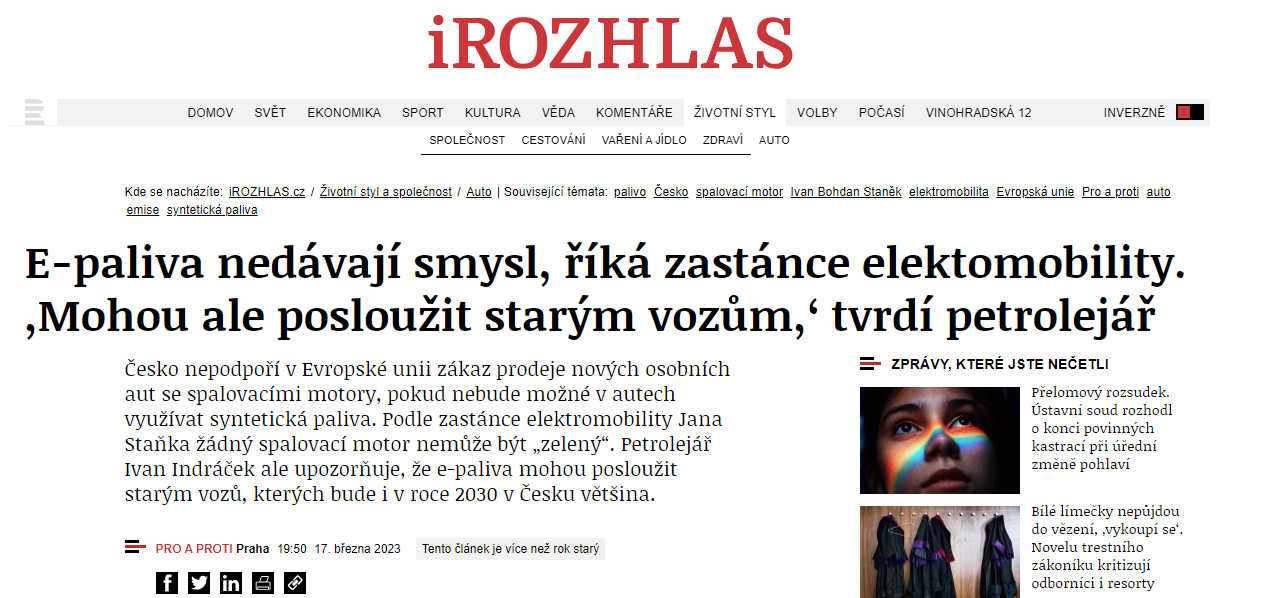 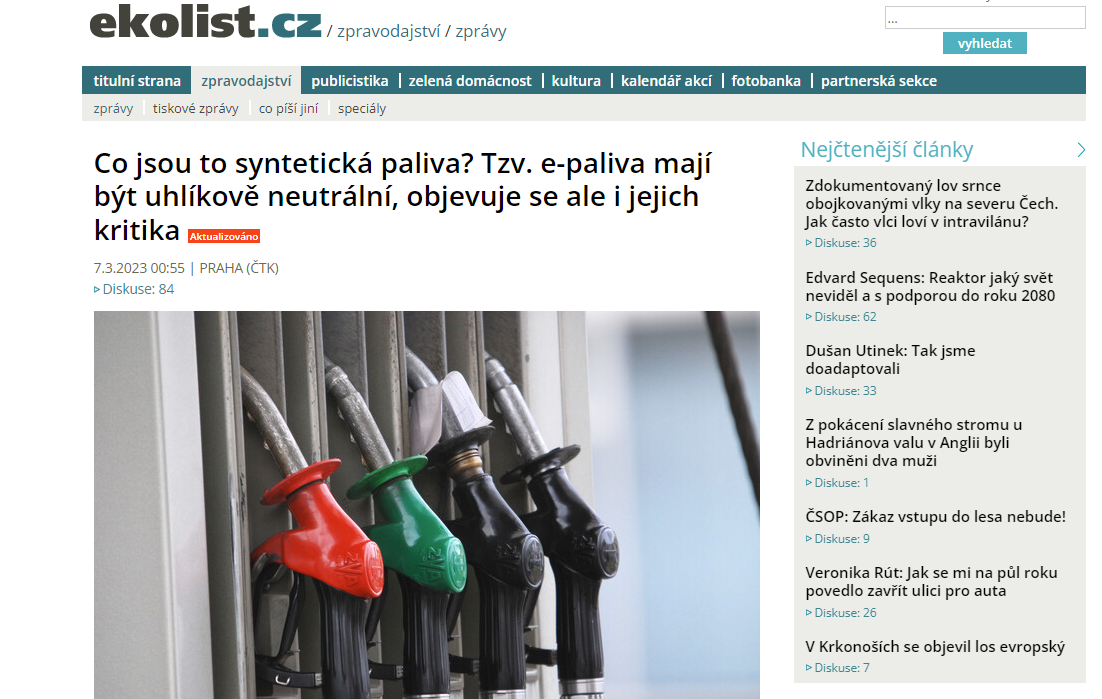 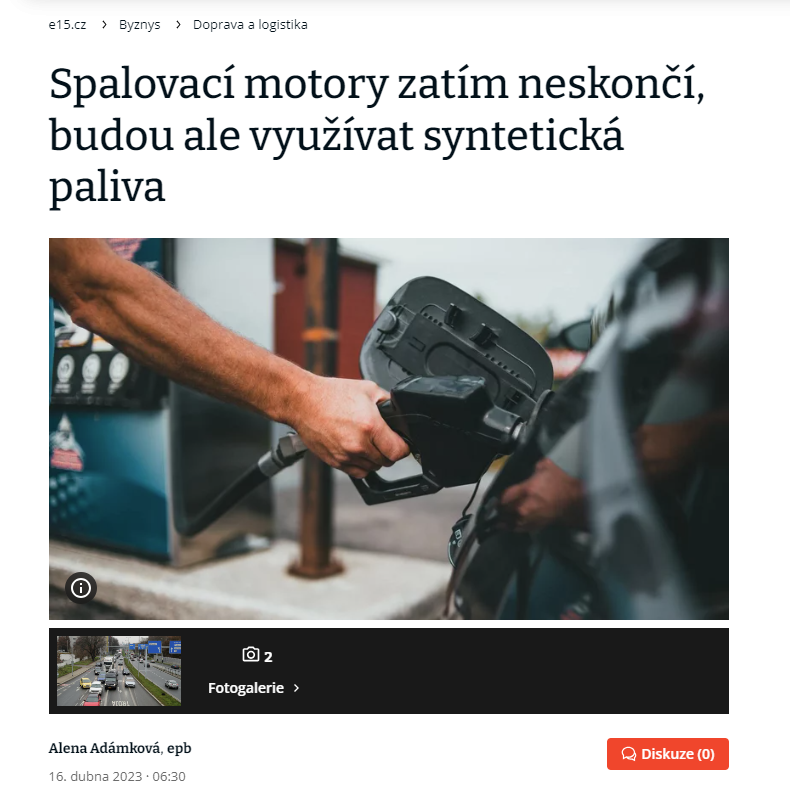 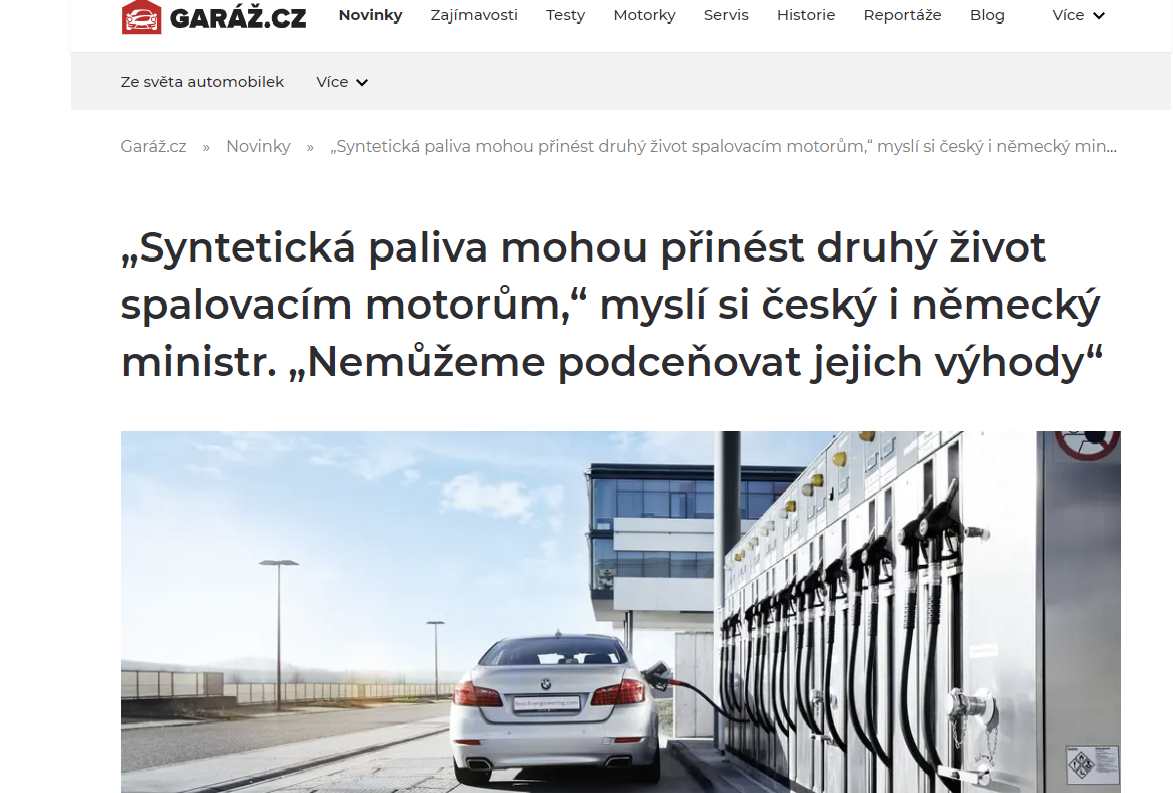 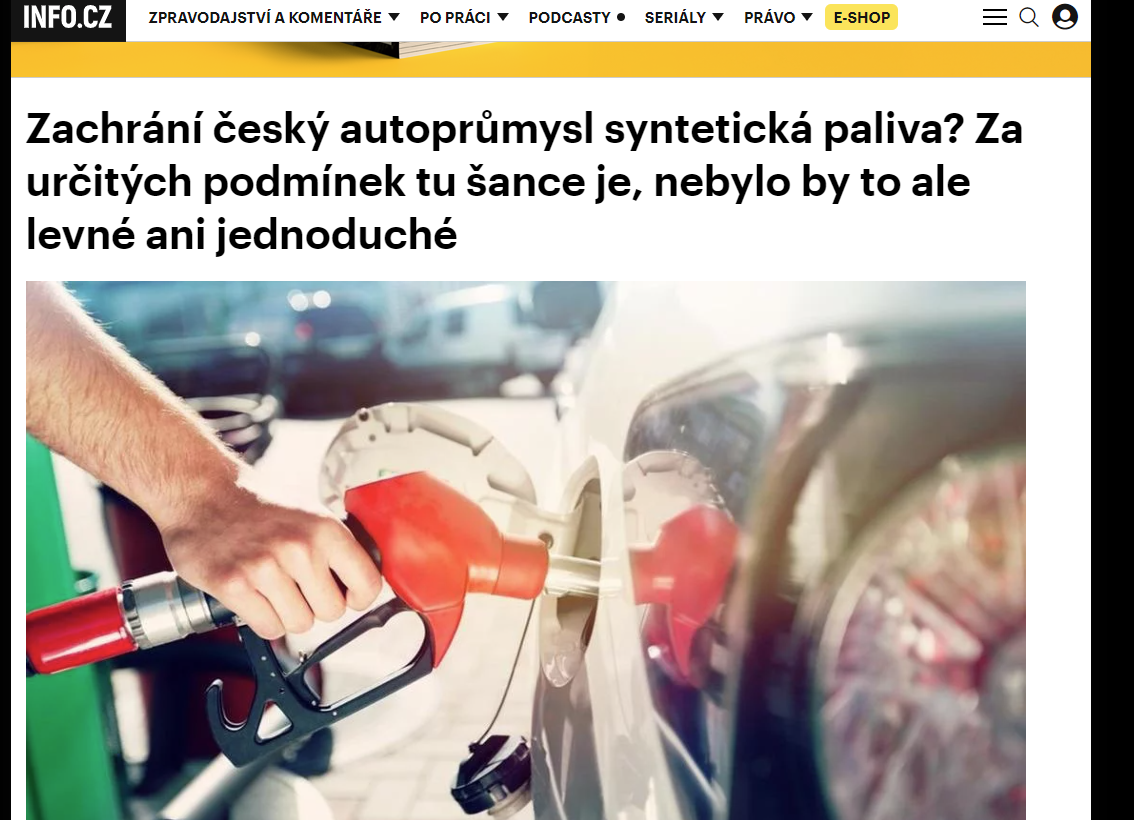 Aktuální poznatky a projekty v oblasti syntetických paliv
Výhody a nevýhody syntetických paliv
Malá účinnost (well to wheel), enormní potřeba OZE
Problematická dostupnost zdroje surovin v potřebném množství
Stávající technologie pouze v pilotním měřítku
Potřeba značných investic
Použití e-paliv neřeší beze zbytku výfukové emise
Potenciálně 100 % úspora CO2 „well to wheel“ 
„Záchrana“ spalovacích motorů po 2035
Řešení pro bezuhlíkovou leteckou dopravu
Vysoká energetická hustota
„Čistá“ paliva s dobrými palivářskými vlastnostmi
Drop-in paliva - okamžitá použitelnost ve stávajícím vozovém parku a distribuční síti
Snadný transport a bezproblémové dlouhodobé skladování
6
Aktuální poznatky a projekty v oblasti syntetických paliv
[Speaker Notes: Hlavní motiv
Ve srovnání s H2 nebo bateriemi (v nádrži nafty cca 200 kWh, Tesla 100 kWh)
Lepší uhlovodíky nebo oxygenáty, možnost ladění složení paliv
Dtto
Dtto


Pro 2030 predikce ceny energie pro e-fuel powered car 4x vyšší než pro BEV]
Vlastnosti a kvalita syntetických paliv – letecký petrolej
SAF podle ASTM D7566-22 a možnosti využití definice pro produkci e-fuels:
Technologie a perspektivy výroby a využití syntetických paliv
7
[Speaker Notes: A5 Alcohol to jet – dehydratace, oligomerace, hydrogenace]
Vlastnosti a kvalita syntetických paliv - diesel
*rozmezí pro třídu A i B
	** třída A; B

EN 15940 Motorová paliva - Parafinické motorové nafty získané syntézou nebo hydrogenací

Rozdíly: Hustota, síra, aromáty, cetanové číslo
Mazivost (Příloha A EN 15940)

Nižší emise CO, NOx, PM

Palivo podle EN 15940 nesplňuje EN 590 (podmínky výrobce vozidel)
8
Aktuální poznatky a projekty v oblasti syntetických paliv
[Speaker Notes: Porovnání paliv
Data pro FT z literatury
Emisní výhody (viz „švédská nafta“)]
Vlastnosti a kvalita syntetických paliv - autobenzin
Methanol-to-Gasoline (ExxonMobil)
Porsche eFuel (Punta Arenas, Chile)
130 000 l/r 2023,
55 000 m3/r 2025,
550 000 m3/r 2027
Syntézní plyn > methanol > benzinMethanol to gasoline (MTG)
9
Aktuální poznatky a projekty v oblasti syntetických paliv
[Speaker Notes: Články o MTG od 70. let
Kapacita v litrech]
Technologie, suroviny
Vodík: - Zplyňování- Elektrolýza (obnovitelná el. energie)
CO: - Zplyňování- Výroba z CO2 tzv zpětnou konverzí - RWGS  CO2 + H2 → CO + H2O  (další spotřeba vodíku a energie!)
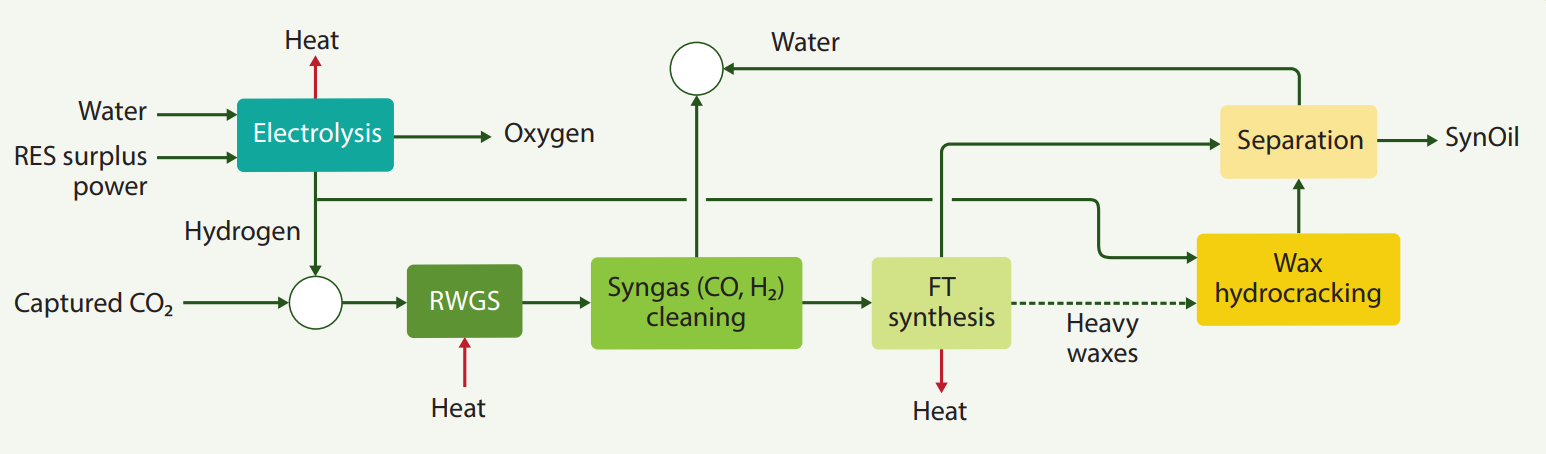 10
Aktuální poznatky a projekty v oblasti syntetických paliv
Zdroje surovin - CO2
Zdroje
Spalování fosilních paliv (elektrárny, průmyslové pece, ocelárny, výroba cementu)
Biogenní zdroje (fermentace, spalování biomasy
Záchyt z atmosféry
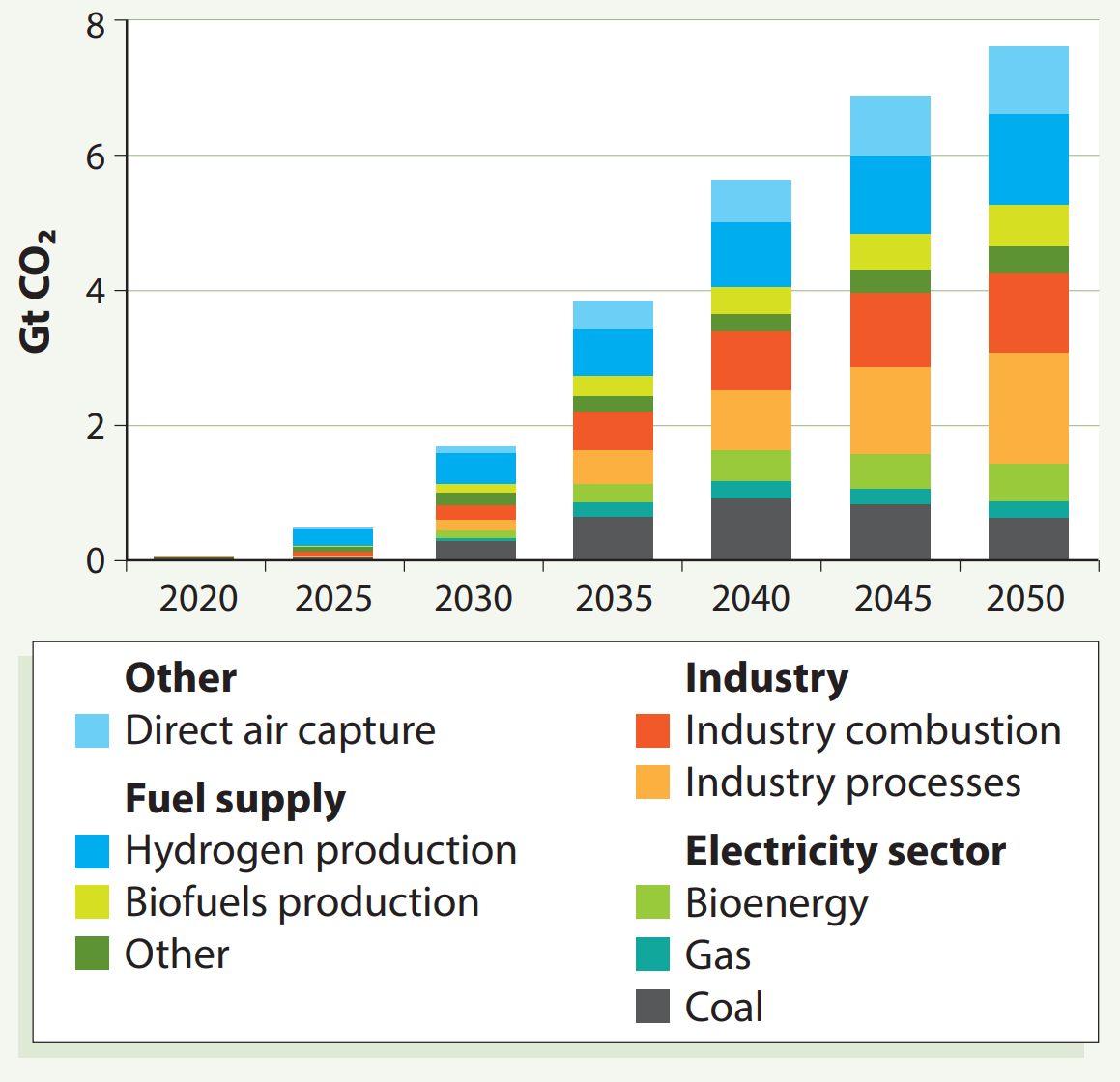 11
Aktuální poznatky a projekty v oblasti syntetických paliv
Projekty
Aktuální poznatky a projekty v oblasti syntetických paliv
Záchyt CO2 z atmosféry, DAC-S Climeworks
Umístění: Island
Technologie: přímý záchyt CO2 z ovzduší adsorpcí na pevných sorbentech
Zdroj el. energie: geotermální tepelná elektrárna
Capricorn (Hinwil, Švýcarsko), Arctic Fox - zahájení provozu 2017Kapacita: Pilotní zařízení
Orca - zahájení provozu 2021Kapacita: 2x 500 t/r
Mammoth - zahájení provozu 2024Kapacita: 36 000 t/r CO2
Technická data, energetická náročnost: ?
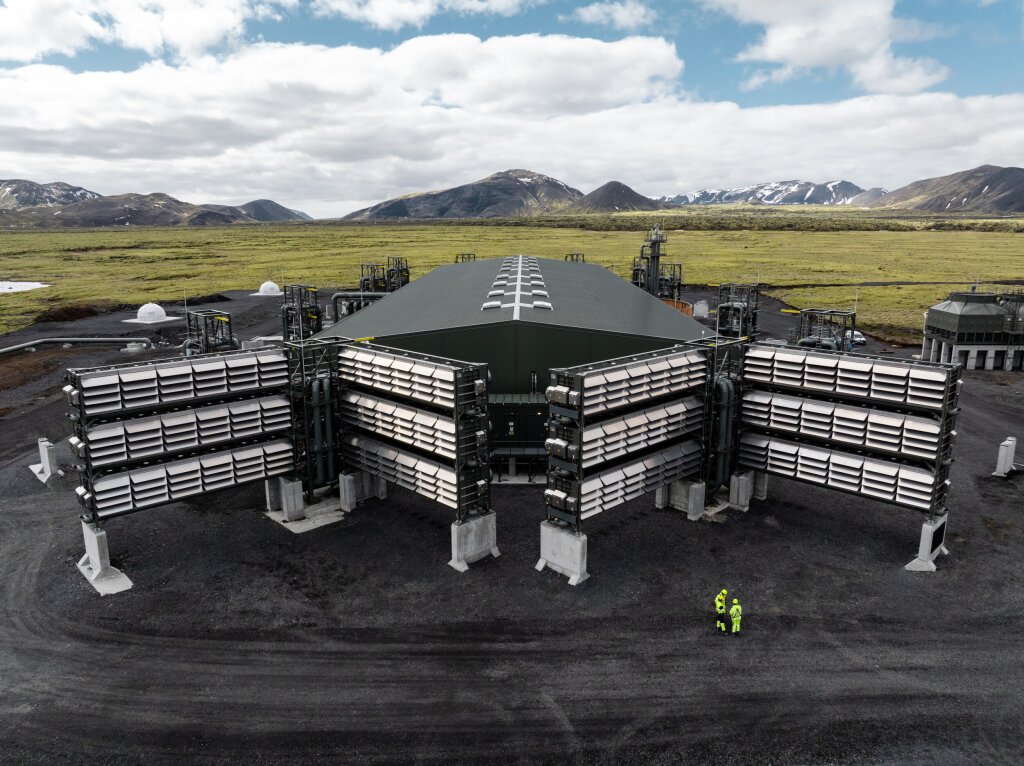 Aktuální poznatky a projekty v oblasti syntetických paliv
Záchyt CO2 z atmosféry, DAC-S Climeworks
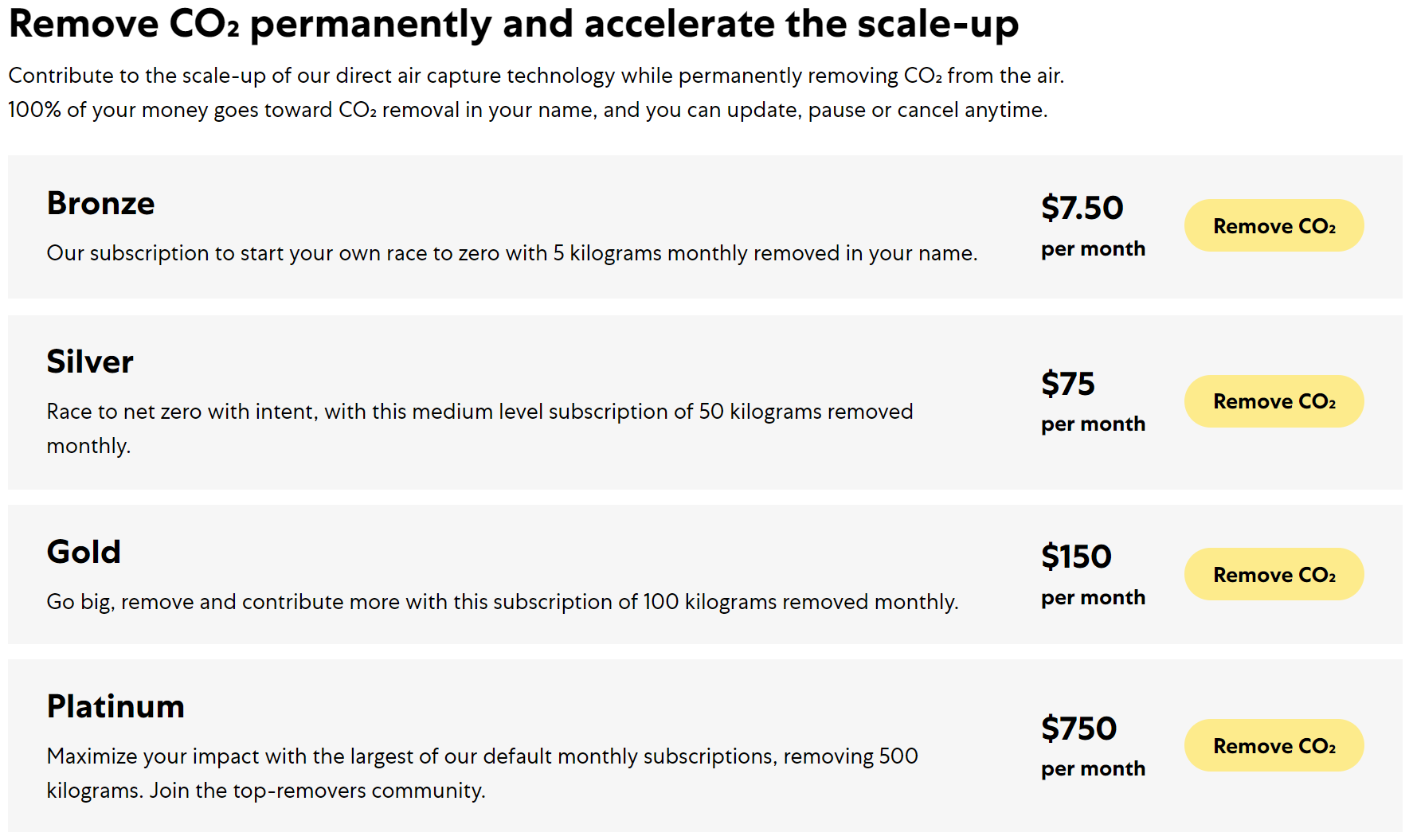 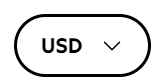 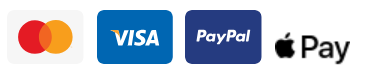 Aktuální poznatky a projekty v oblasti syntetických paliv
Účinnost jednotlivých kroků výroby, transformace, transportu a užití energie
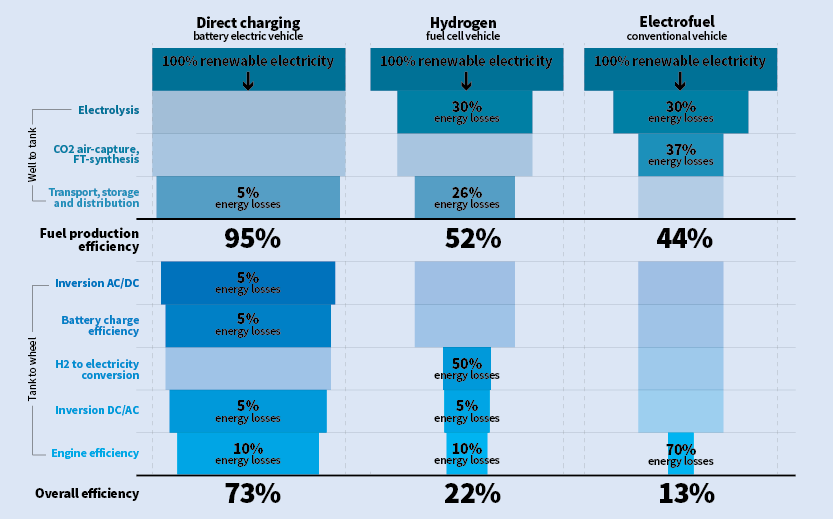 Zdroj:
Transport-environment.org
Technologie a perspektivy výroby a využití syntetických paliv
15
Reálné perspektivy výroby syntetických paliv
Příklad: spotřeba pohonných hmot v ČR v roce 2023
*cappo.cz

Elektrická energie nutná k pokrytí ekvivalentu spotřeby paliv v ČR v r. 2023:
Bateriové elektromobily (BEV): 43 TWh/rok
Vodíkové elektromobily (FCEV): 143 TWh/rok
Vozidla spalující e-fuels (konv.): 242 TWh/rok

Celková výroba elektrické energie v ČR v roce 2023:  77,2 TWh, z toho ve FV elektrárnách 3,7 %, ve vodních 3,1 %, větrných 0,9 %
16
Aktuální poznatky a projekty v oblasti syntetických paliv
Závěr
Automobily na syntetická paliva jako výjimka zákazu výroby automobilů se spalovacími motory po 2035
Bez výrazného nárůstu energetické hustoty baterií zůstávají uhlíkatá paliva prakticky jediným řešením pro leteckou dopravuale…
Nedostatečná kapacita výroby e-fuels, pomalý rozvoj projektů výstavba nových jednotek
Revize cílů dekarbonizace a masové elektrifikace, posuny termínů?
Vzhledem k nákladům a technologické náročnosti se jako konkurenceschopná mohou ukázat některá pokročilá biopaliva, i když zdroje biomasy jsou omezené
Klíčová role nastavení podpory pro jednotlivé technologické varianty řešení dekarbonizace sektoru dopravy (technologická neutralita)
17
Aktuální poznatky a projekty v oblasti syntetických paliv